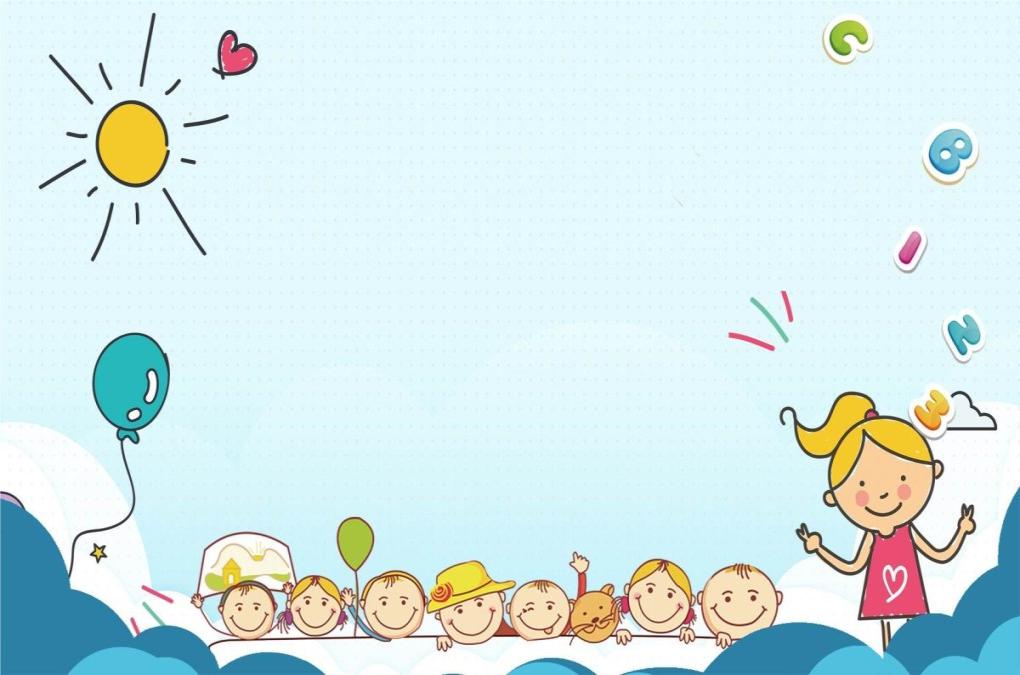 Фестиваль педагогических  идей  - 2023«Социально – коммуникативное  развитие детей дошкольного возраста в условиях ФООП ДО»                               Проектная деятельность с детьми ДОБРОЕ ДЕЛО  ДЕЛАЙ СМЕЛОКазанцева Наталия Поликарповна, воспитатель дошкольной группы МБОУ «Староайбесинская СОШ»Тип проекта: социально - личностный, творческийПродолжительность проекта: 1 октября по 27 октября 2023 г.Участники проекта: дети с 5 до 7 лет, родители воспитанников.
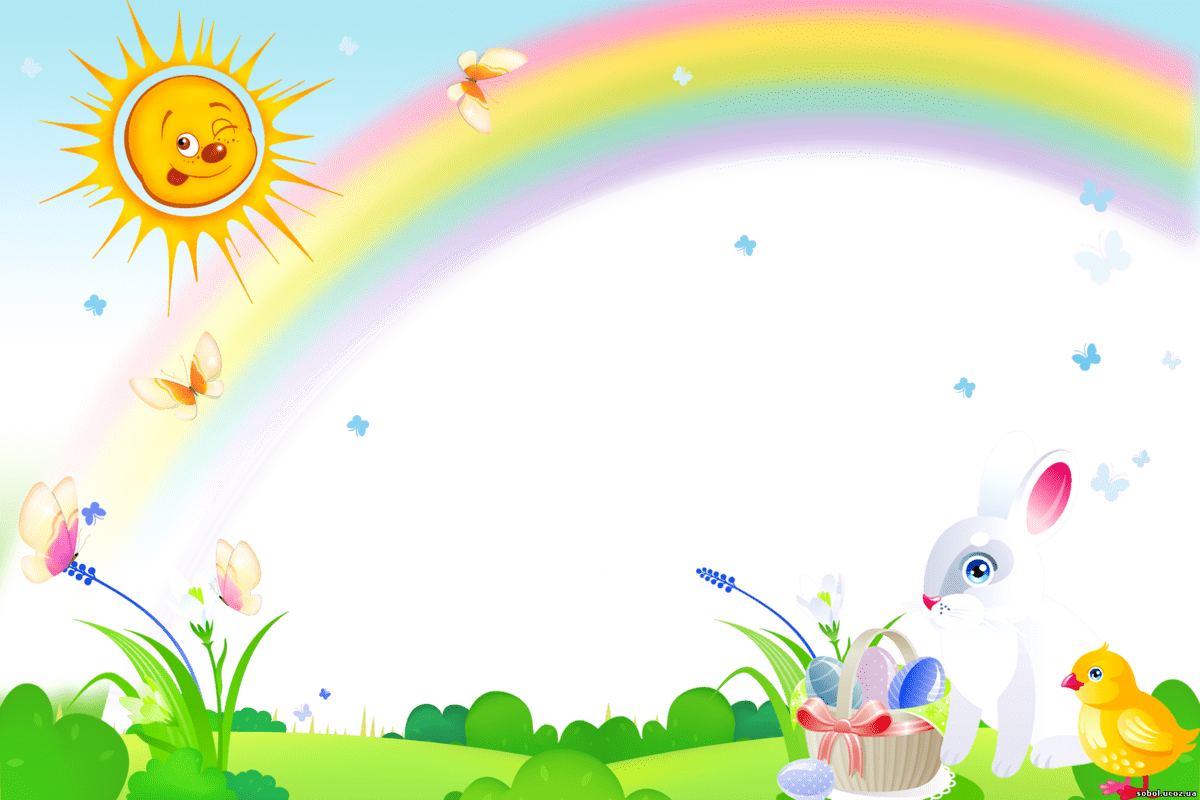 Актуальность темы: 
Каждый ребенок  часто сталкивается со словом «добро», он слышит от взрослых, что кто-то добрый, что нужно проявлять доброту, милосердие и сострадание. И, конечно, он задает вопрос, что же это такое, что значит быть «добрым», как делать это самое «добро»? И тут задача взрослого помочь разобраться с этим понятием и направить его по пути добра. Ведь мы все знаем, что основа всего мира – это добро.
Поэтому в ходе работы над проектом я постараюсь подвести детей к пониманию того, что доброта украшает наш мир, и чем ее больше, тем светлее и красивее мир вокруг нас.
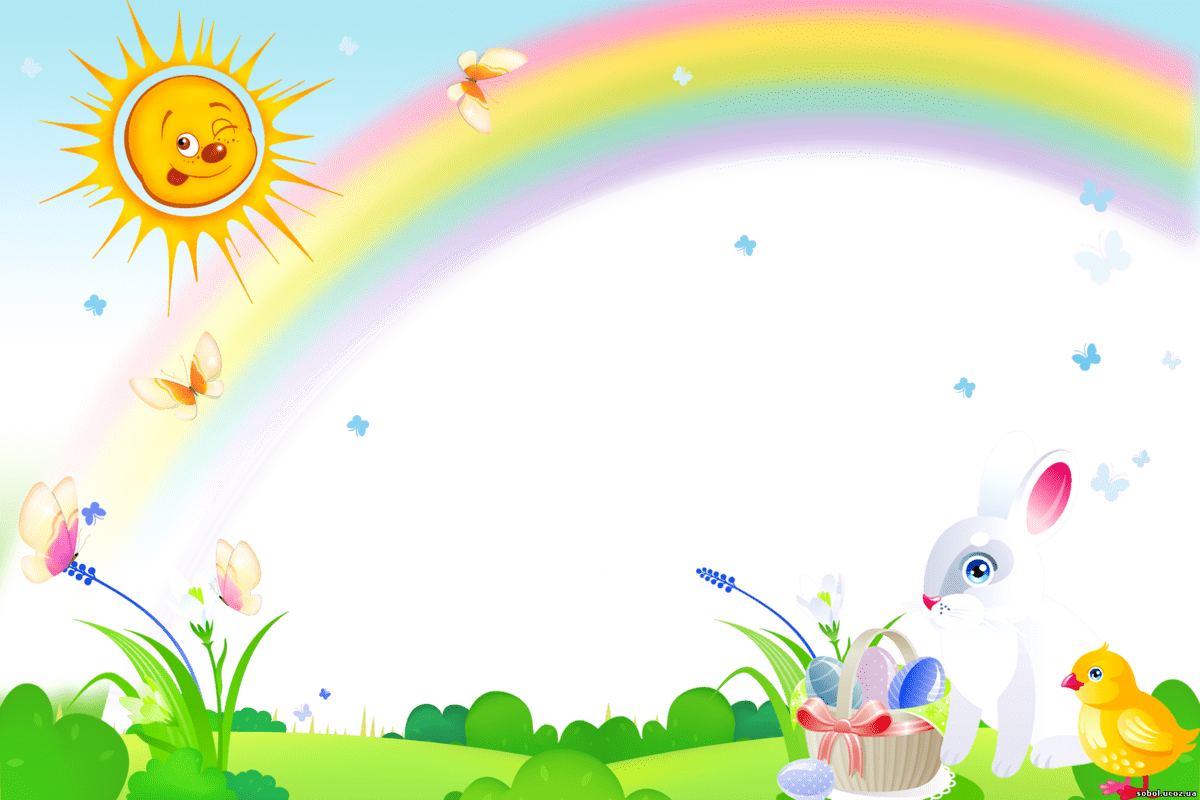 Цель: 
- создание  условий для возникновения   у ребенка нравственного, социально значимого поступка, приобретения ребенком опыта милосердия и заботы;
- воспитание на доступных детскому восприятию ситуативных примерах и образах, таких положительных качеств личности, как доброта, милосердие
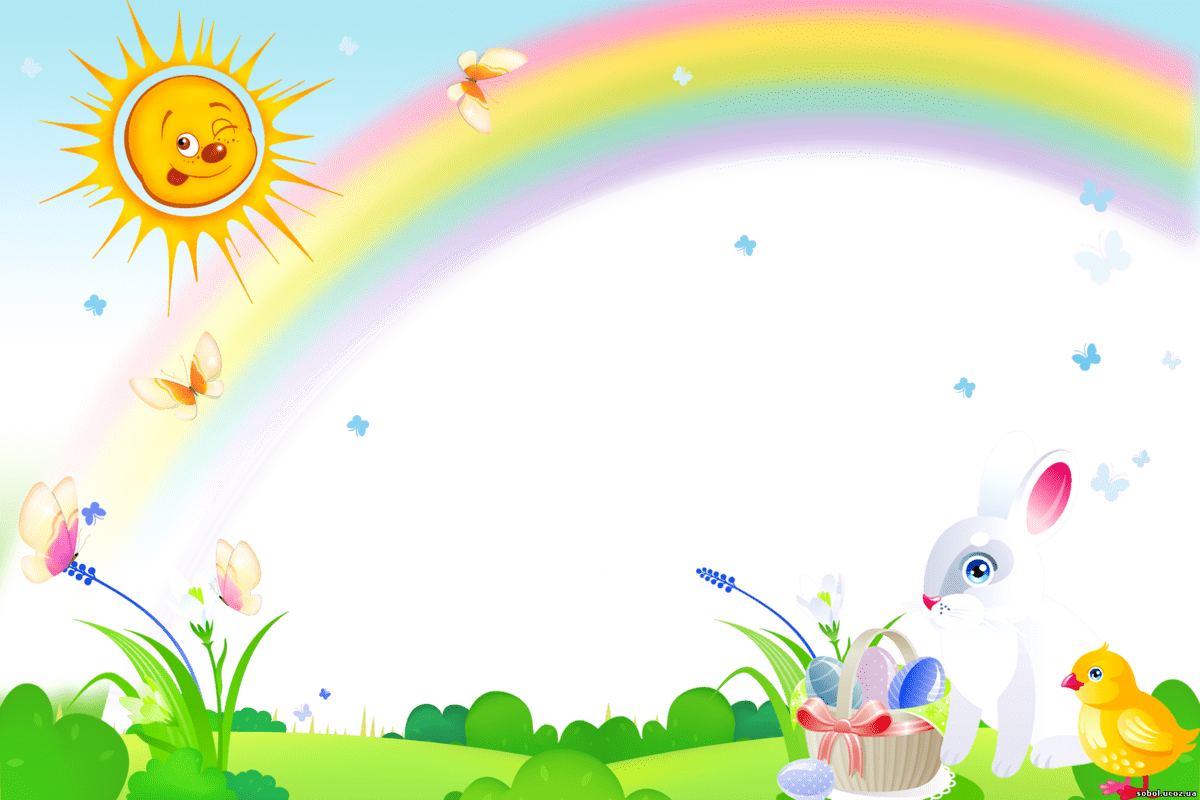 Задачи: 
Образовательные: 
- способствовать нравственному и коммуникативному развитию дошкольников путем формирования таких качеств характера как, отзывчивость, доброжелательность, сопереживание; умение оценить поступки героев, понять, как нужно  себя вести в той или иной ситуации;
- дать представление детям о нравственных ценностях в мире человеческих взаимоотношений,  познакомить детей с понятиями «доброта», «отзывчивость»,
 « милосердие»; 
- продолжать знакомить детей с произведениями устного народного творчества о доброте, дружбе (пословицами, поговорками) и скрытой в них смысловой окраской.
Развивающие: 
- развивать умение анализировать проблемные ситуации, возникающие при общении, делать выводы и накапливать социальный опыт; развивать внимание, память, мышление, наблюдательность;
- развивать умение оценить поступки героев, моделировать свое поведение.
Воспитательные: 
- поощрять проявление добрых поступков, несущих позитивное настроение окружающим;  - способствовать сплочению коллектива, воспитывать гуманное , эмоционально – положительное, бережное отношение как к себе, так и окружающим людям, и ко всему окружающему миру ребенка; 
- мотивировать детей на совершение добрых дел во благо  других людей; прививать основы нравственного поведения в социуме.
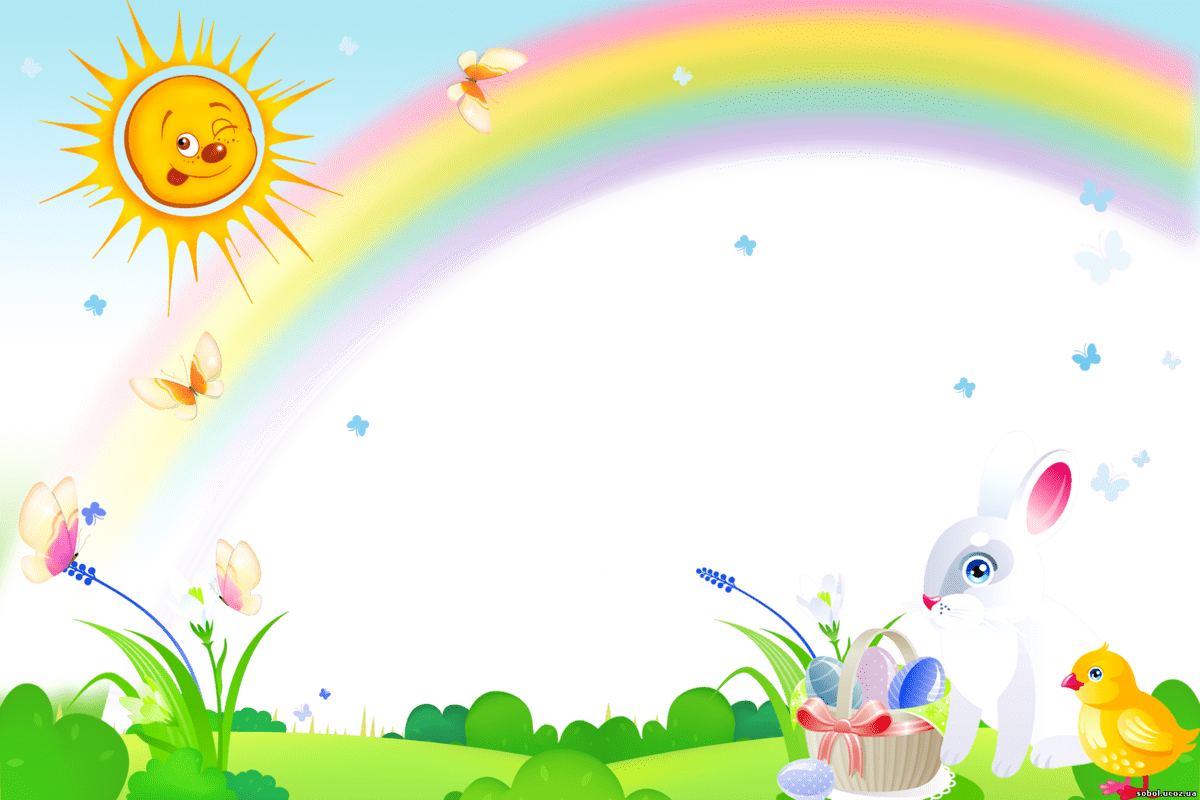 Организационный этап:
Сформулировать проблему и определить актуальность темы;
Предложить идею  о предстоящем проекте детям; 
Выявить знания детей по теме проекта, которыми обладают дети;
Заинтересовать родителей воспитанников  и мотивировать на участие в проекте и направить их на совместную творческую деятельность с детьми.
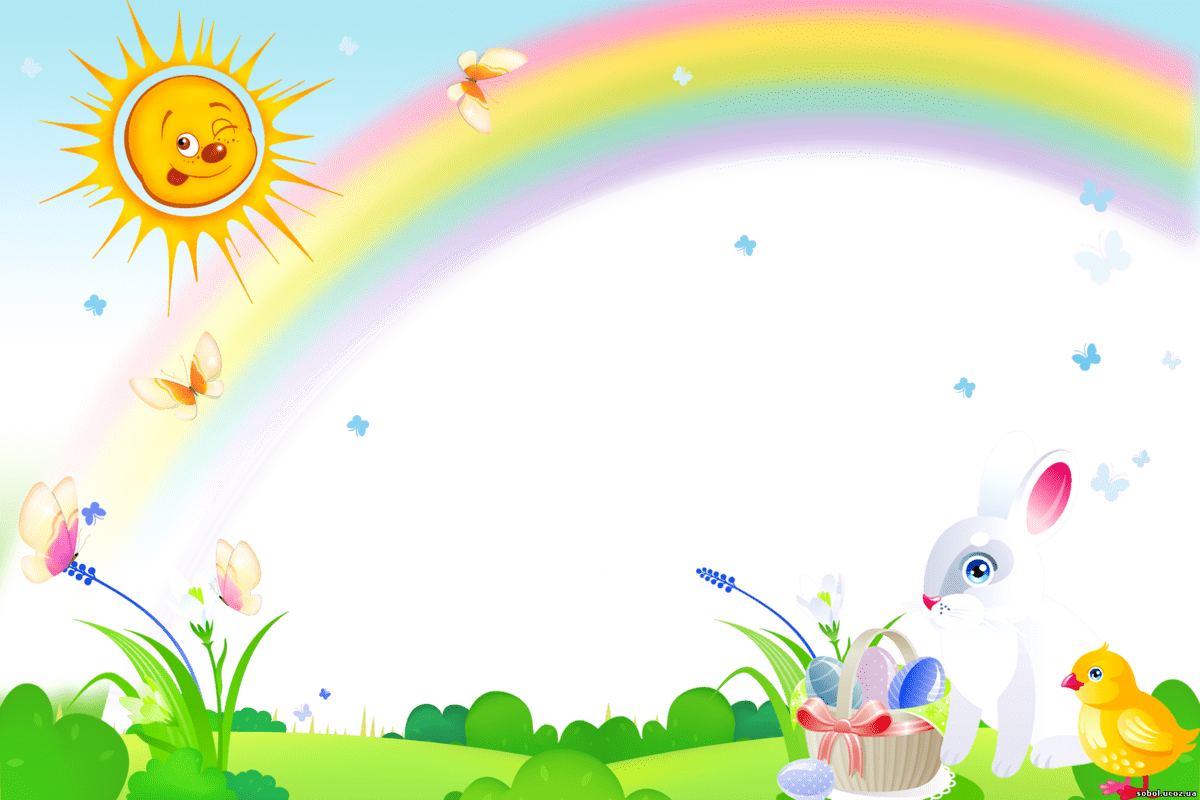 Основной этап:
Реализация проекта в различных формах, методах и приемах совместной взросло – детской деятельности с учетом интеграции образовательных областей.
Оформление развивающей предметно- пространственной среды в группе: стенд «Спешите делать добро».
Изготовление пособий;  дидактических игр, тематических альбомов, подбор иллюстраций «хорошо – плохо»; шкатулка «Наши добрые дела».
Индивидуальные беседы с родителями по взаимодействию в рамках проекта;
Подбор литературы о добре: стихи, рассказы, пословицы и поговорки, сказки,  песни;
Разработка НОД, определение тематики бесед;
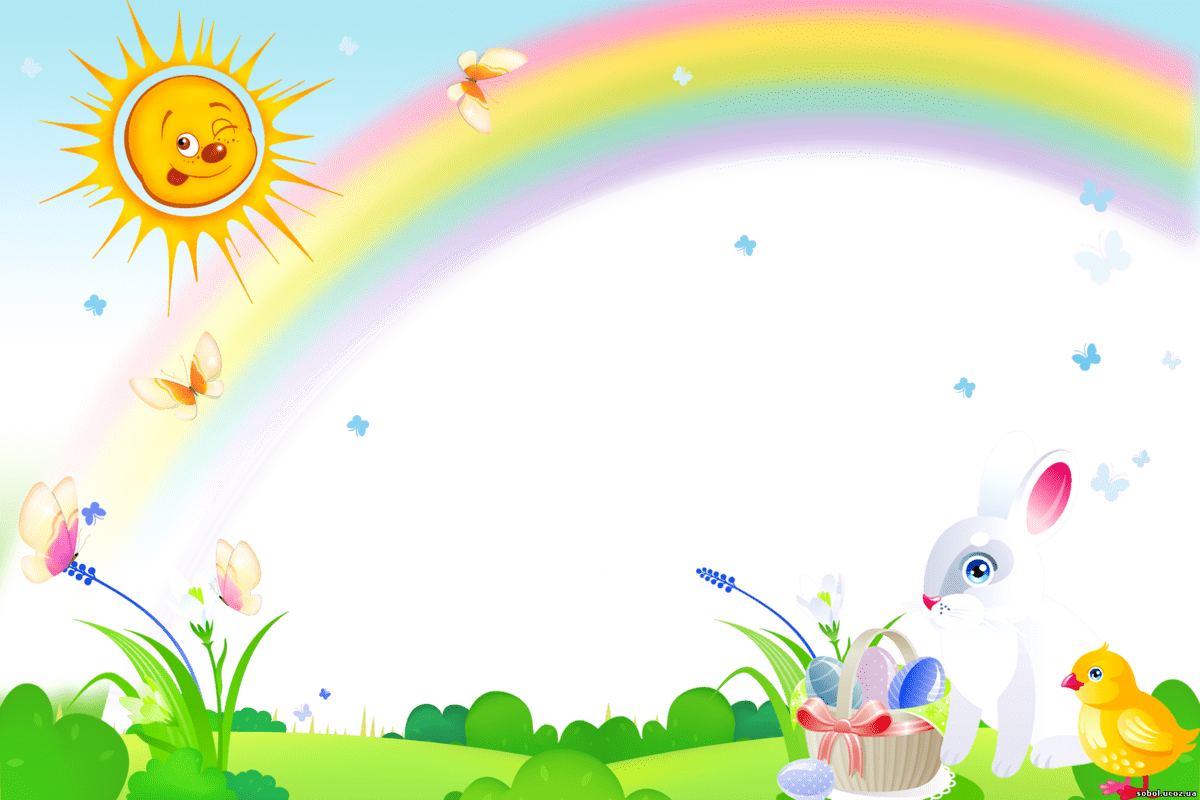 Заключительный этап:
Организация выставки продуктов художественной деятельности;
Проведение  НОД  «Что такое доброта?», мероприятия по теме проекта.
Взаимодействие с родителями:
Беседы «Поговорим о доброте», «Как воспитать ребенка добрым».
Консультация «Вежливость воспитывается вежливостью».
Буклет «Игры – мирилки»,  памятка  «Кодекс доброго родителя».
Участие в акциях «Подари кормушку птицам», «Подари книгу».
Совместное творчество: изготовление книжек – малышек, составление рассказа «Добрые дела моей семьи».
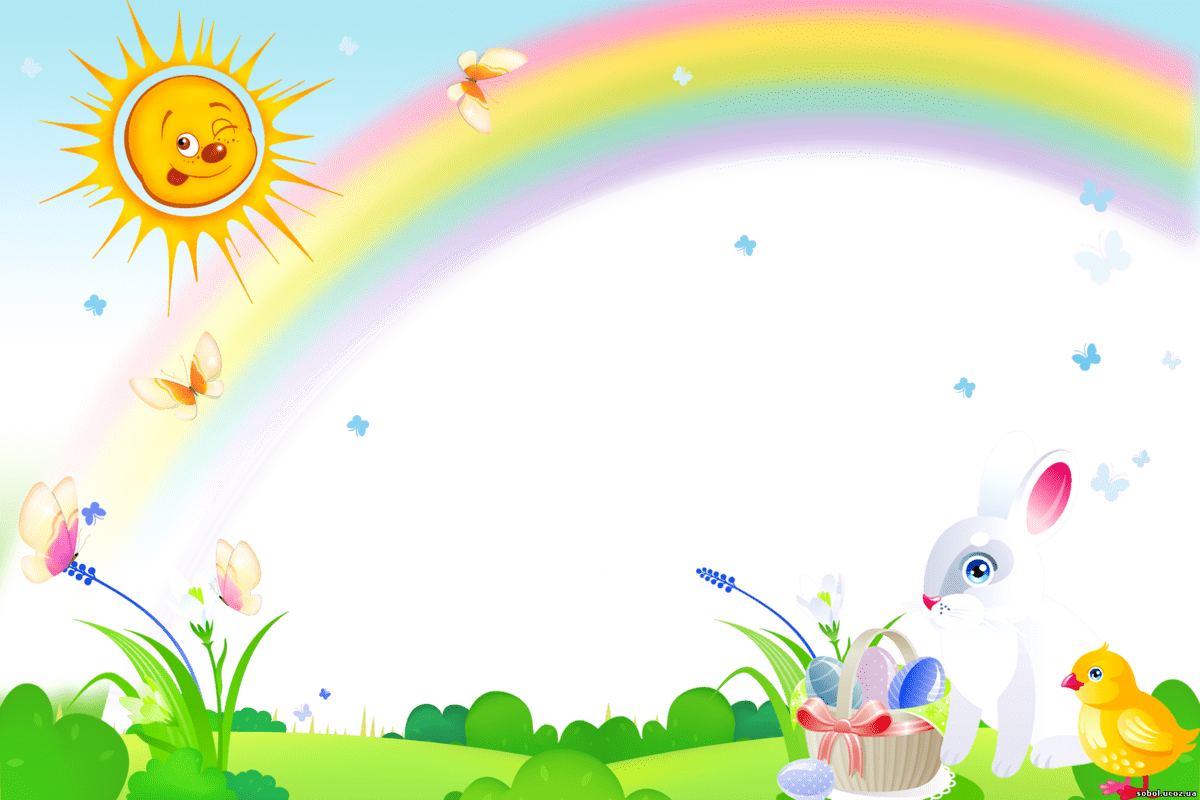 Планирование деятельности  по образовательным областям:
Речевое развитие: Беседа с детьми «Что такое доброта?», составление рассказа: «Чем можно порадовать друга?», «Мой добрый поступок», « Добрые дела моей семьи».
Ситуативные беседы: « Играем дружно», «Мой добрый поступок сегодня», «Кому ты помог сегодня», «Добрый человек не оставит в беде», «Мой любимый сказочный герой», «Как заботиться о близких людях», «Как я помогаю маме».
Чтение художественной литературы: Г.Браиловская «Ушки – неслушки», К.Лукашевич «Добрая девочка», В.Сухомлинский «Почему синичка плачет», «Для чего говорят спасибо?», «Доброе слово», « Девочка и синичка», «Как Белочка Дятла спасла», «Что посеешь, тои пожнешь», «Сказка о невоспитанном мышонке», « Все добрые люди  - одна семья»,  Г.Понаморева «Хитрое яблоко», В.Маяковский « Что такое хорошо и что такое плохо», А.Барто «Вовка добрая душа», В. Катаев « Цветик – семицветик», Голявкин В.В. «Как я помогал маме мыть пол».
Рус.нар. сказки: «Петушок и бобовое зернышко», «Братец Иванушка и сестрица Аленушка», «Петушок – золотой гребешок», «Снегурушка и лиса»,
Разучивание пословиц и поговорок: 
1.Жизнь дана на добрые дела.
2. Доброе слово и кошке приятно.
3. Добрым быть – Родину любить.
4. Добрым путем Бог правит.
5. Не ищи красоты, ищи доброты.
6. Доброму добрая память.
7. Спешите делать добро. 
8. Доброе дело делай смело.
Дидактические игры: «Комплименты», «Заботливый хозяин», «Грустный заяц», «Хорошо – плохо», «Найди свою половинку», «Добрые дела».
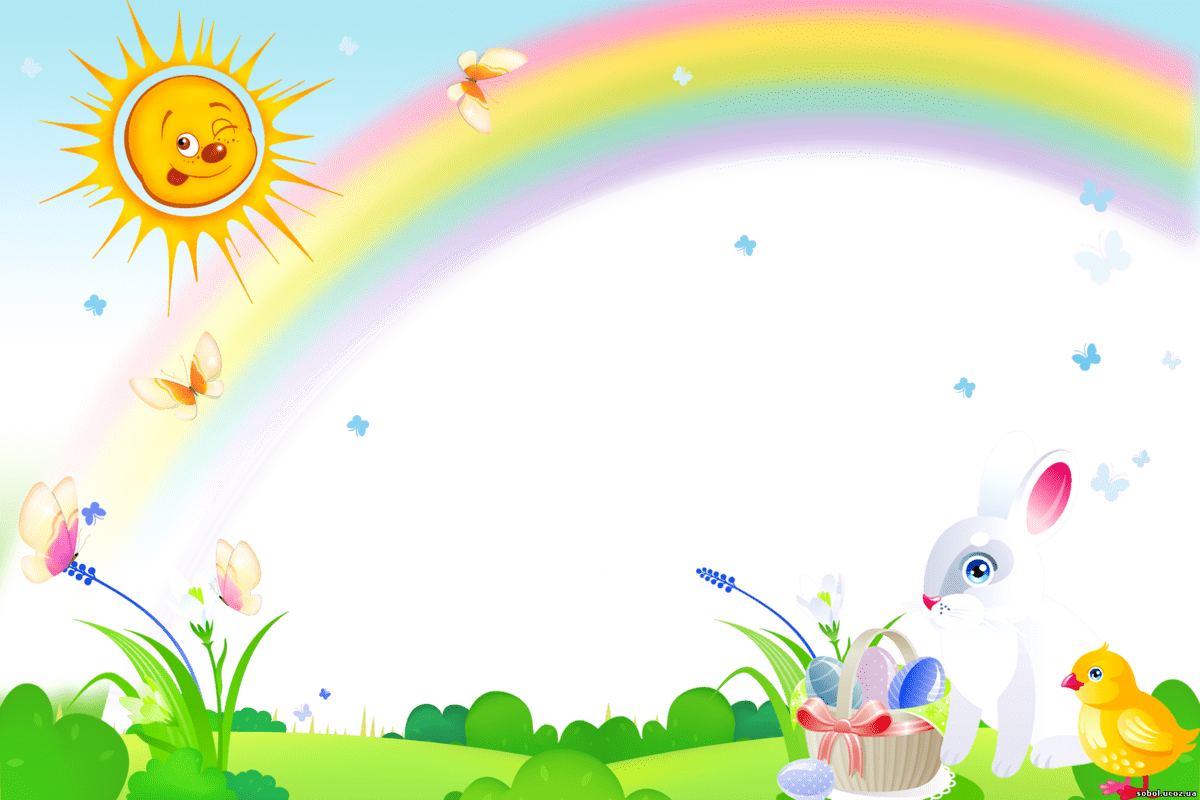 Художественно – эстетическое развитие: рисование  «Доброта глазами детей»,«Мой лучший друг», изготовление открытки  бабушкам и дедушкам на День пожилых людей, аппликация «Гирлянда добрых сердец», конструирование из бумаги « Цветок доброты», «Солнышко из добрых ладошек»,
Разучивание песни «Доброта нужна всем людям»; пение «Улыбка» В.Шаинский; Слушание «Дорогою добра», «Если добрый ты» М.Пляцковский.
Просмотр  мультфильмов: «Кошкин дом», «Крошка Енот», « Приключение Кота Леопольда»
Физическое развитие : игры подвижные « Шире круг», «Кто у нас хороший», «Эстафета добрых дел», «Волшебный стул».
Труд: ремонт книг, уход за комнатными растениями, помощь младшим детям,  помощь в поддержании порядка в группе.
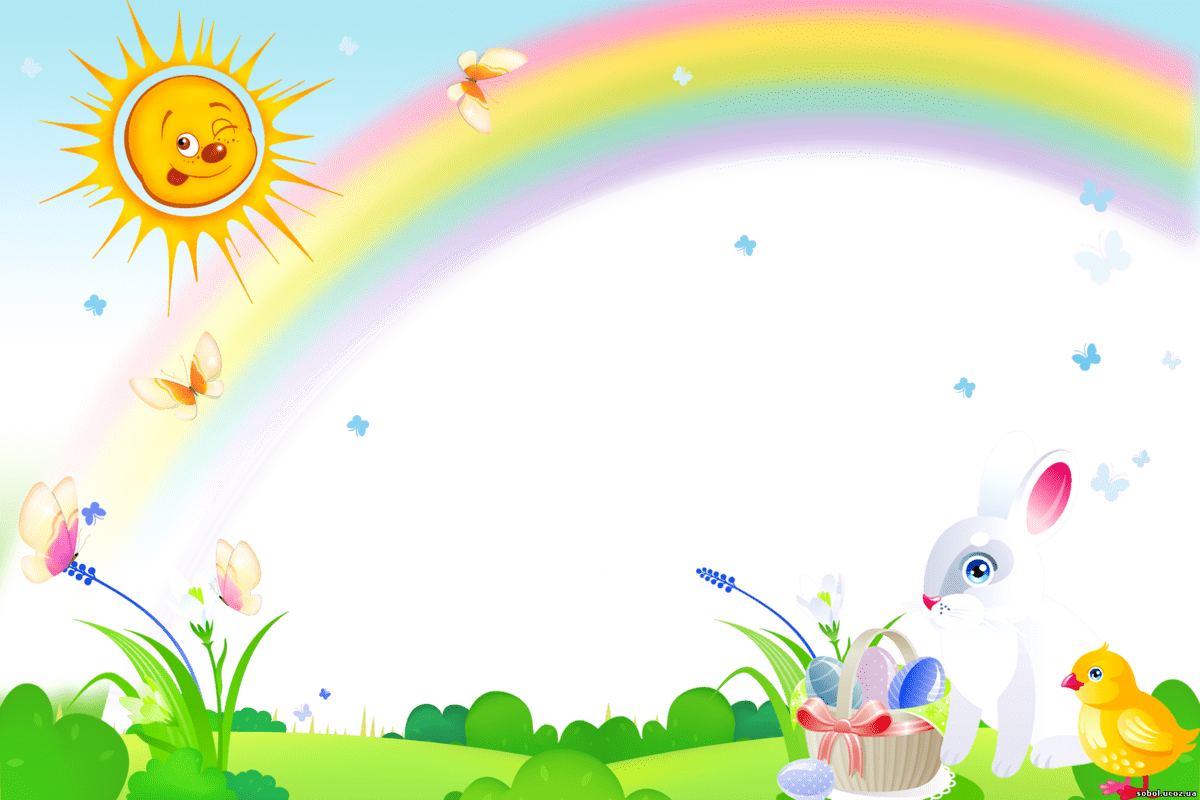 Ожидаемые результаты:
Дети:
- овладевают знаниями о последствиях  нежелательного поведения в той или иной ситуации; усвоение определенных норм поведения и общечеловеческих ценностей;
- проявляют доброту, заботу, уважительное отношение к окружающим; развитие способности помогать и сопереживать;
- возрастает речевая активность в разных видах деятельности, способность  анализировать свои поступки и поступки других;
Родители: 
- обогащение родительского опыта приемами взаимодействия и сотрудничества с ребенком в семье;
- повышение педагогической компетентности родителей;
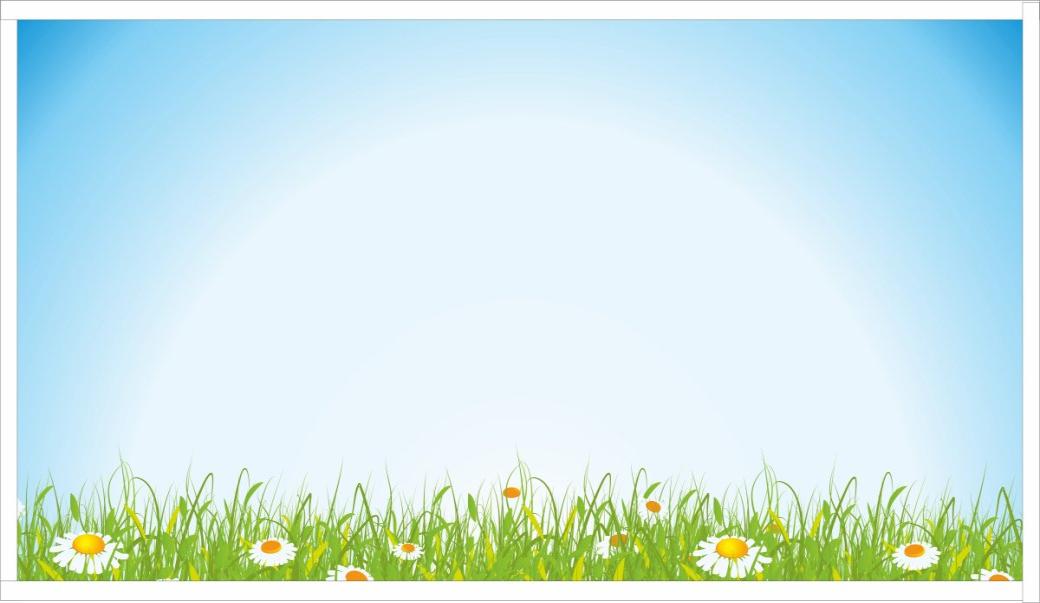 Стенд «Спешите делать добро»
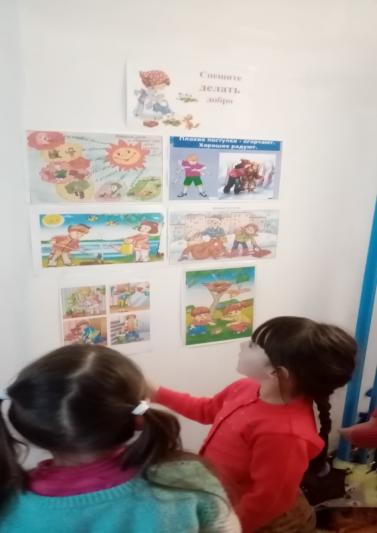 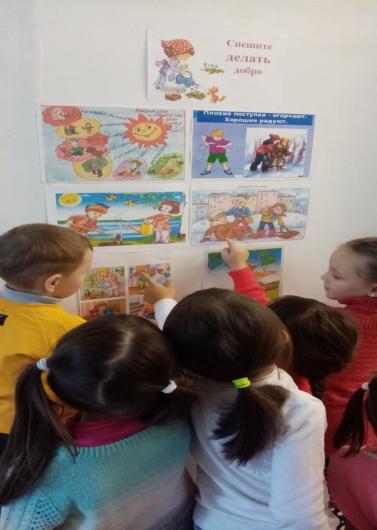 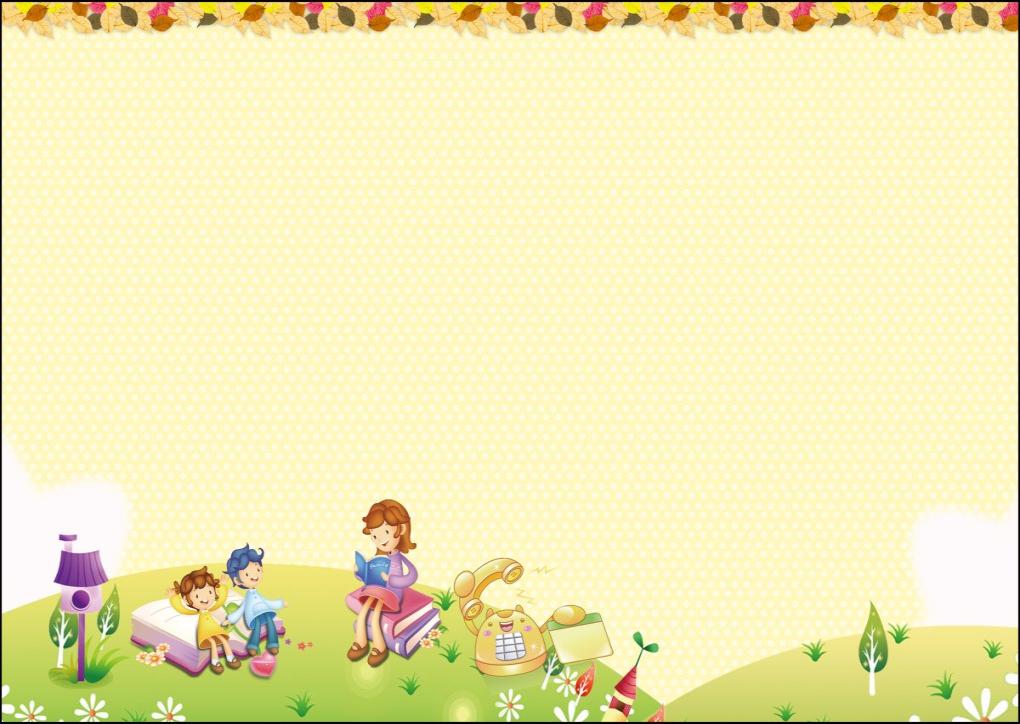 Наши добрые дела
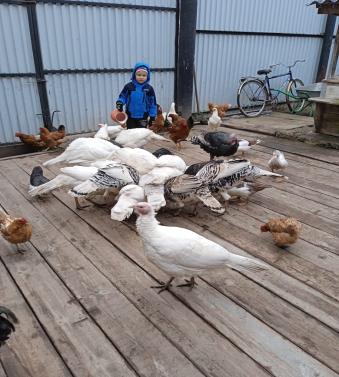 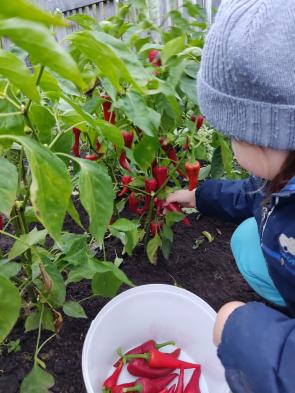 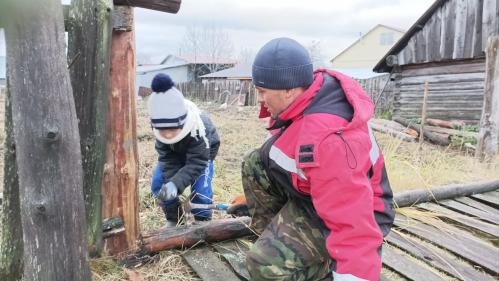 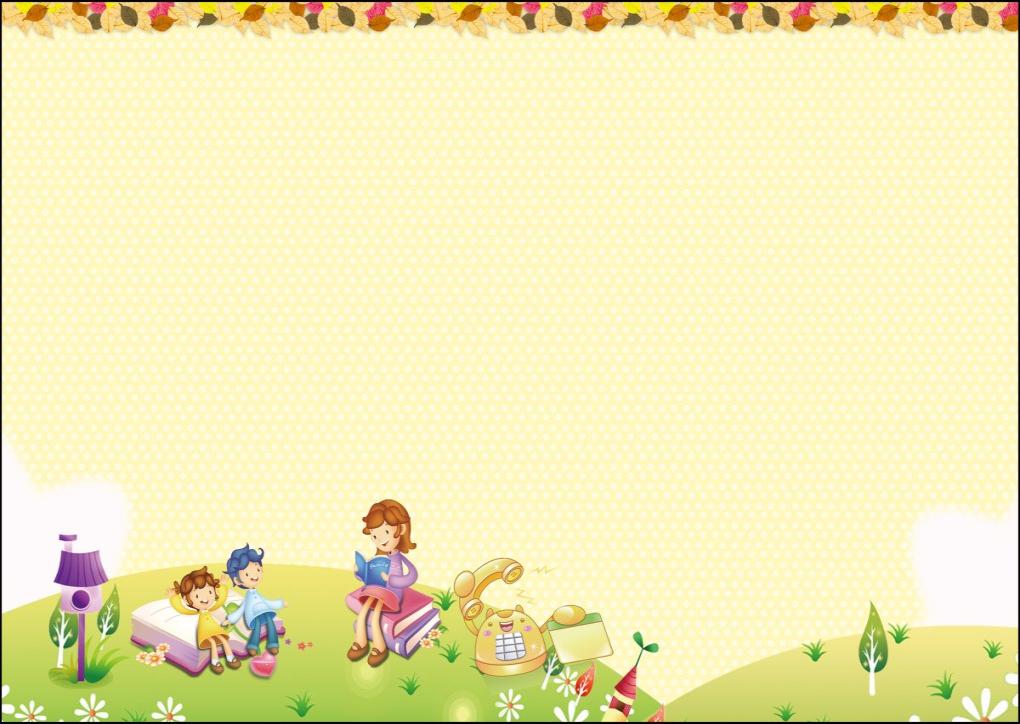 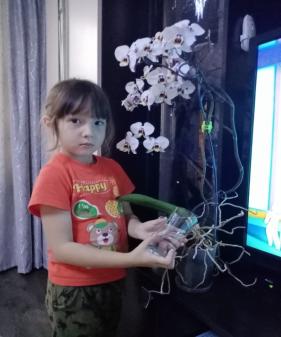 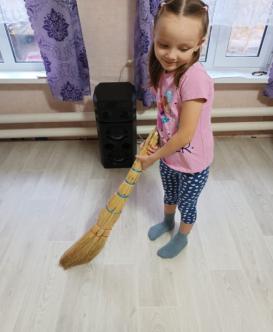 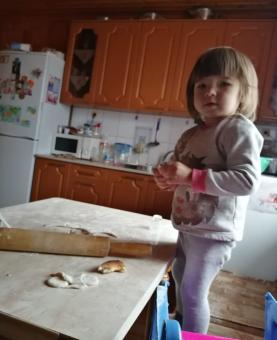 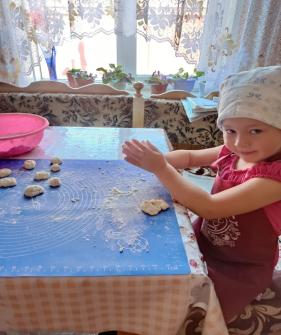 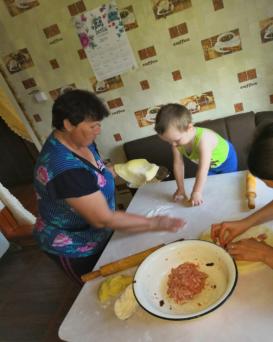 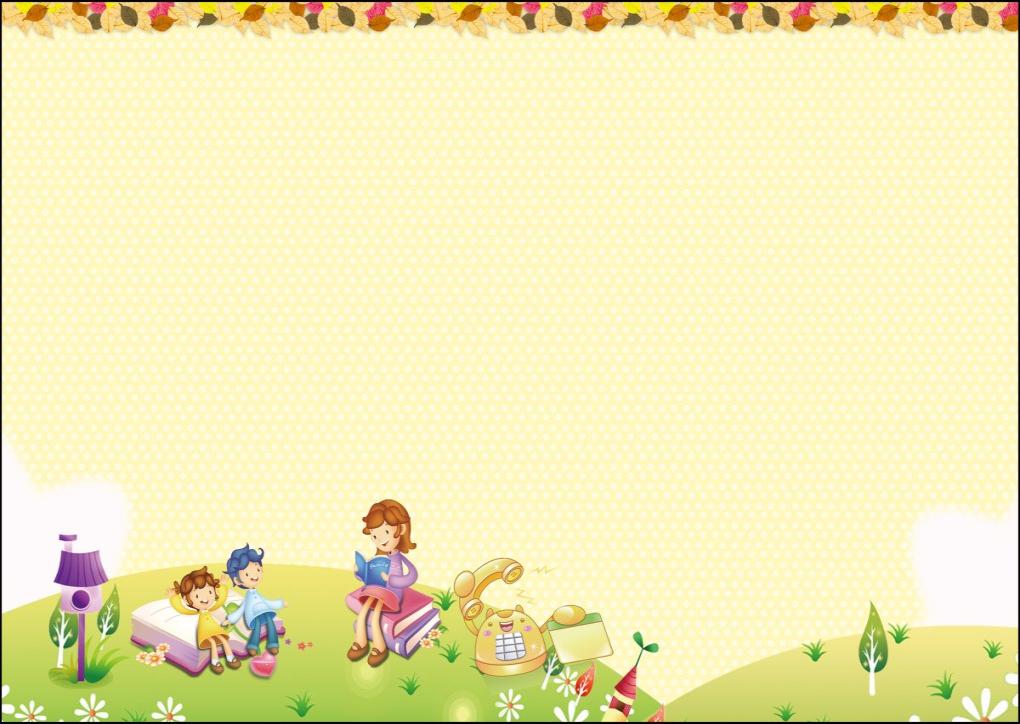 Поздравление с праздником Дня пожилых
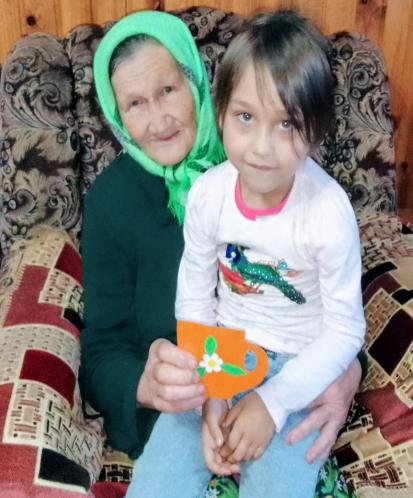 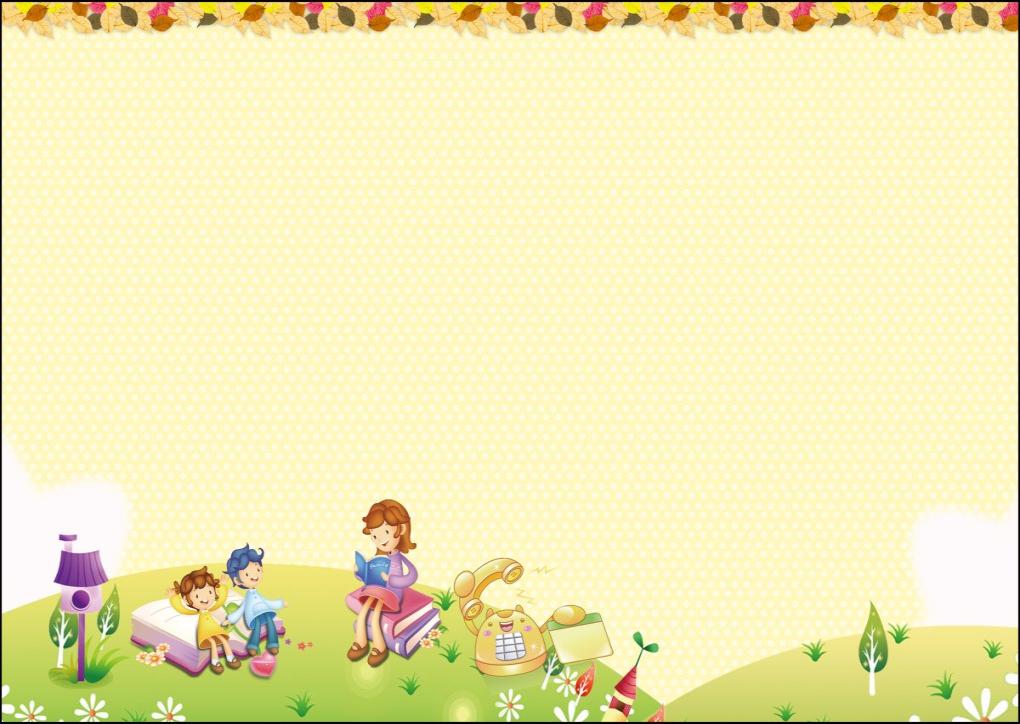 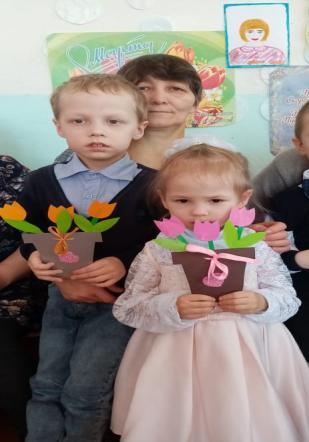 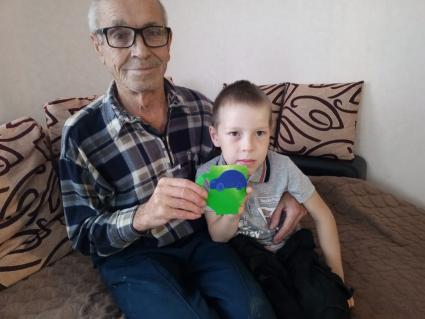 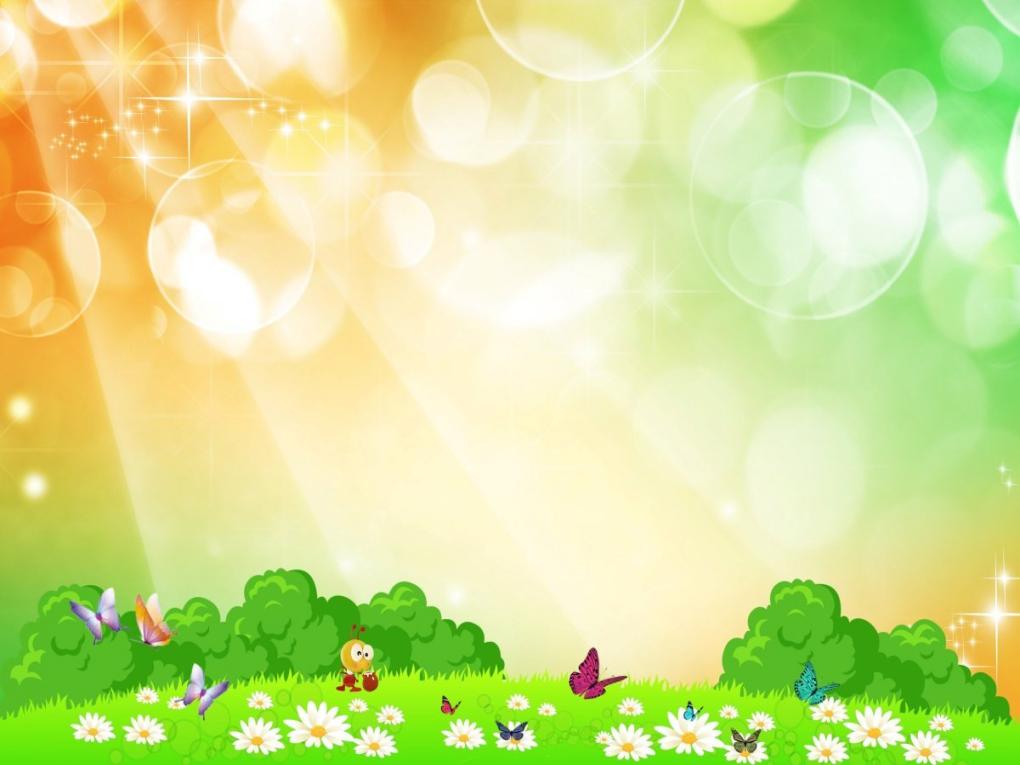 Утренний круг «Мой добрый поступок»
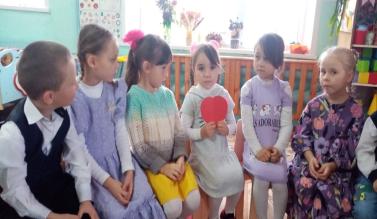 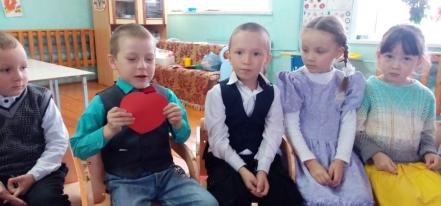 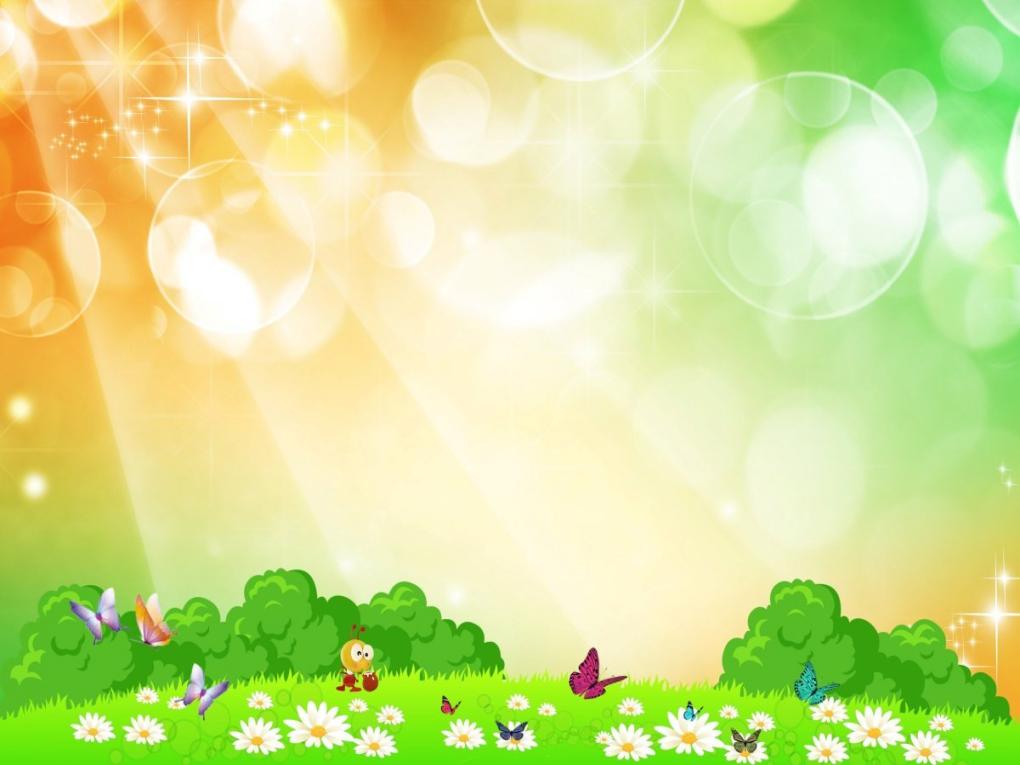 Аппликация «Цветок доброты»
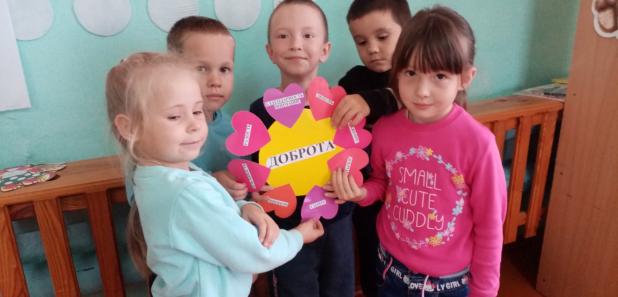 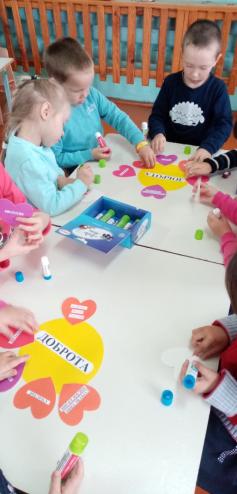 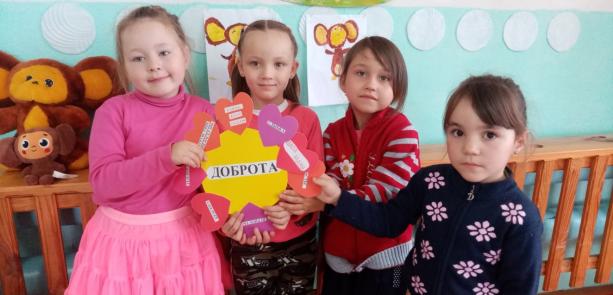 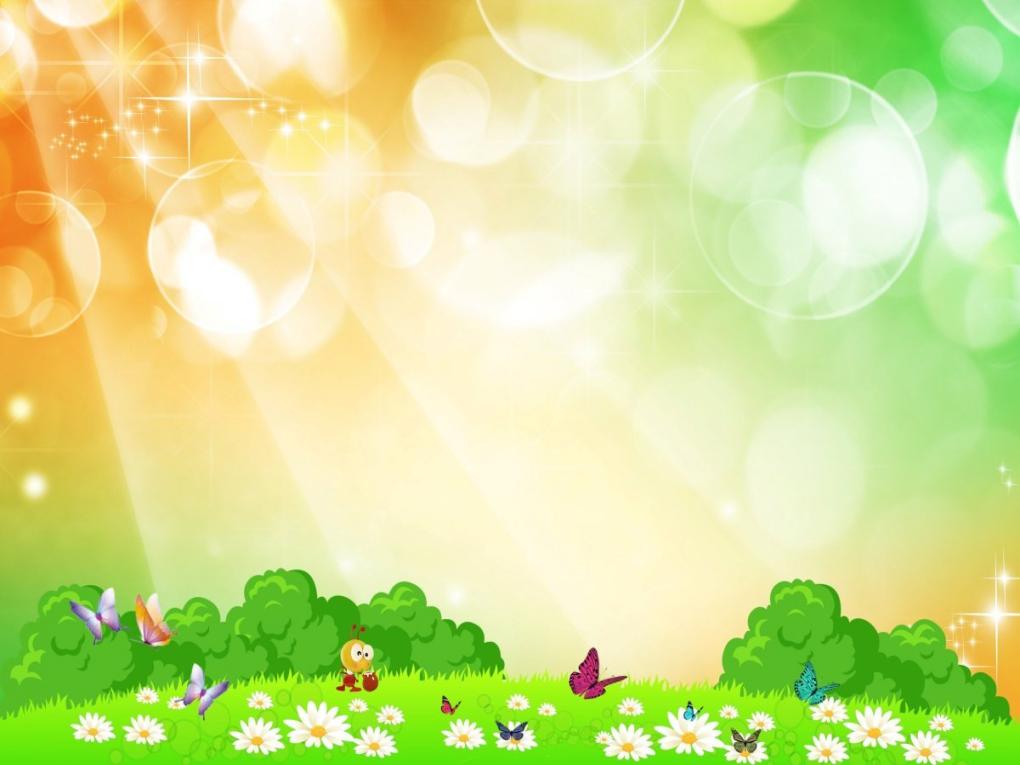 Солнышко из добрых ладошек
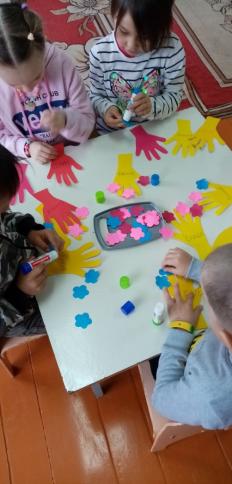 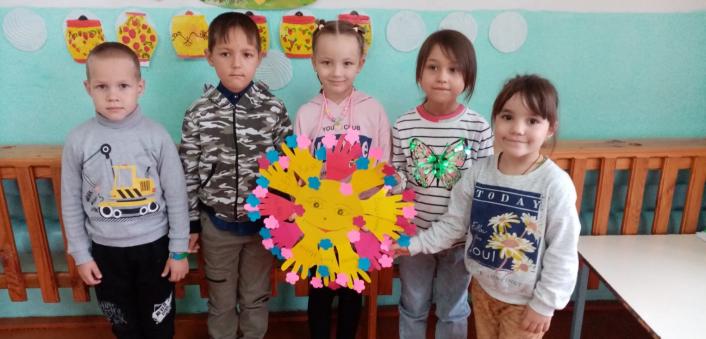 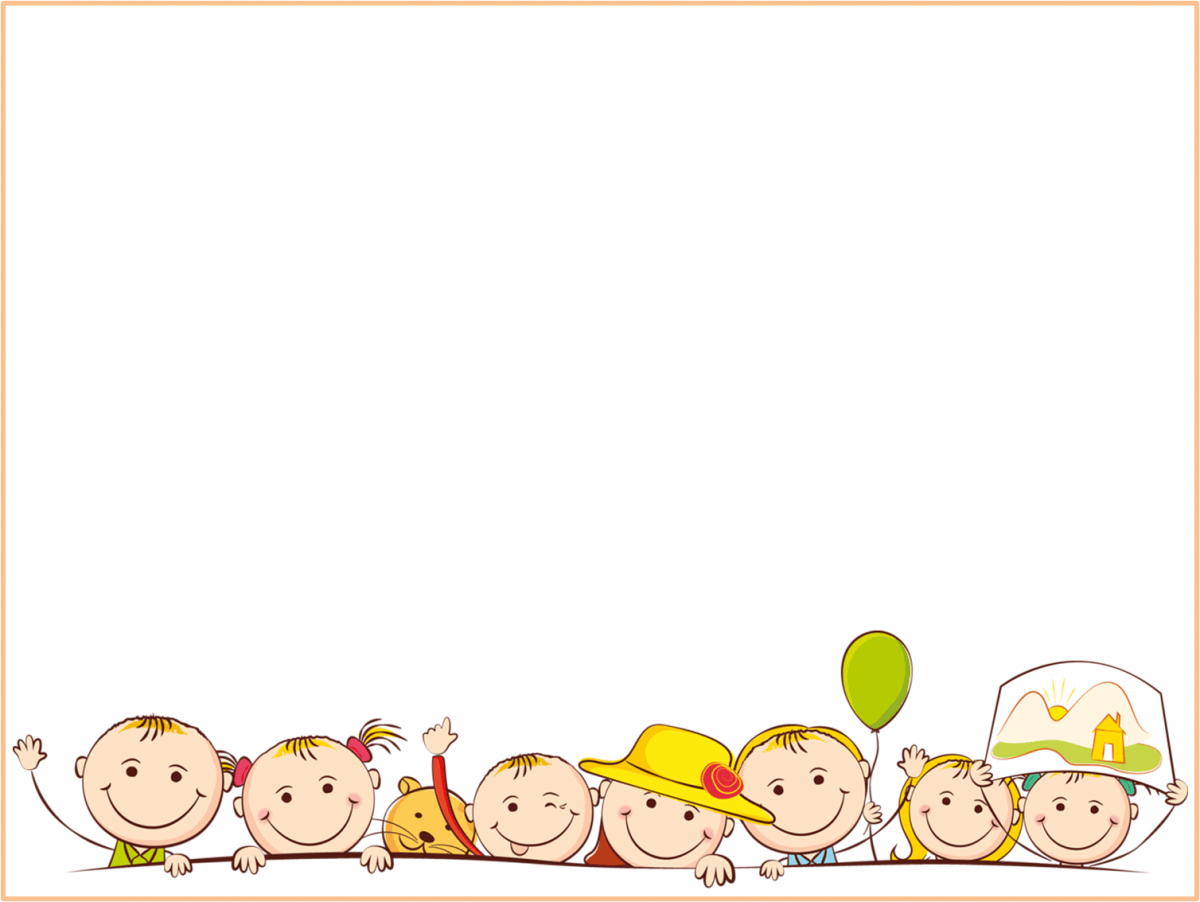 Игра «Найди половинку»
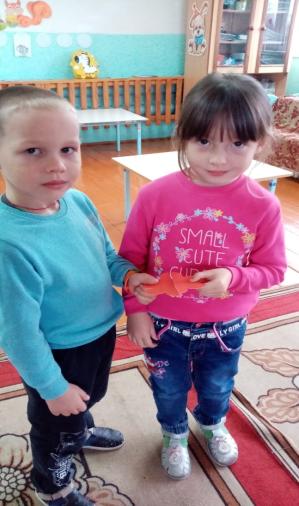 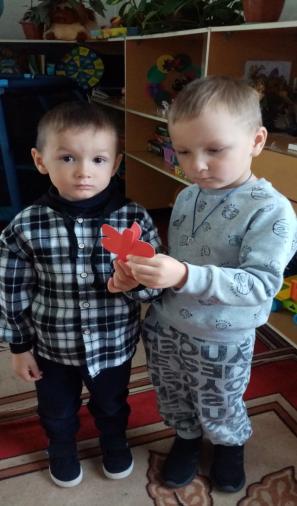 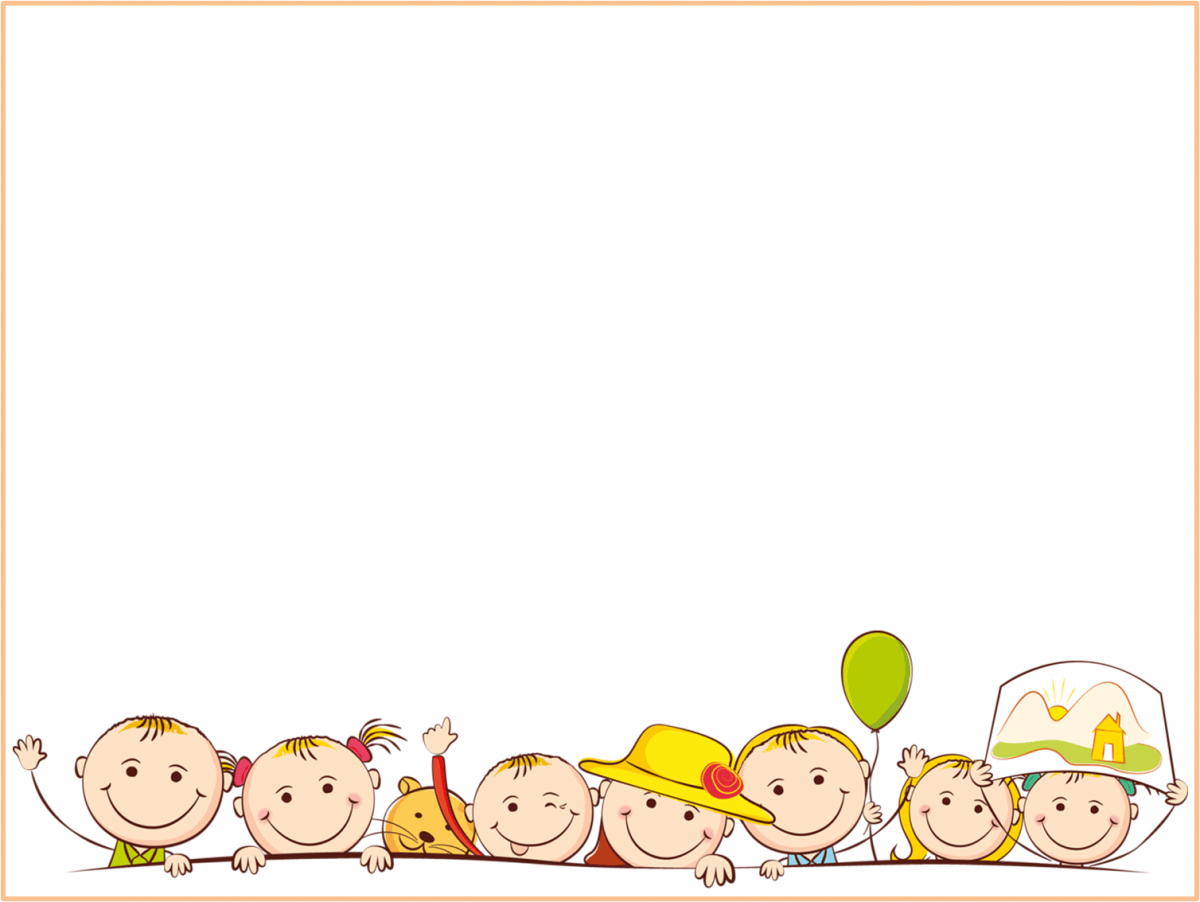 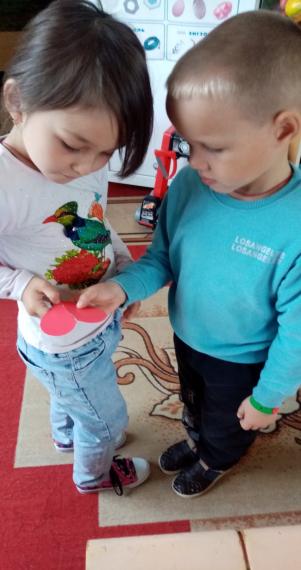 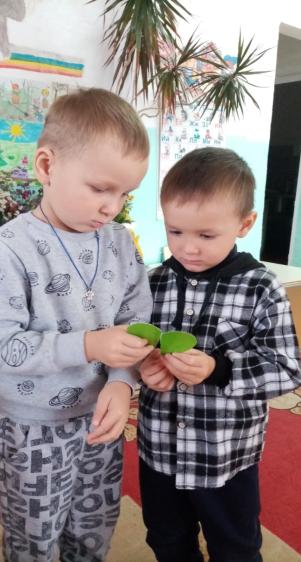 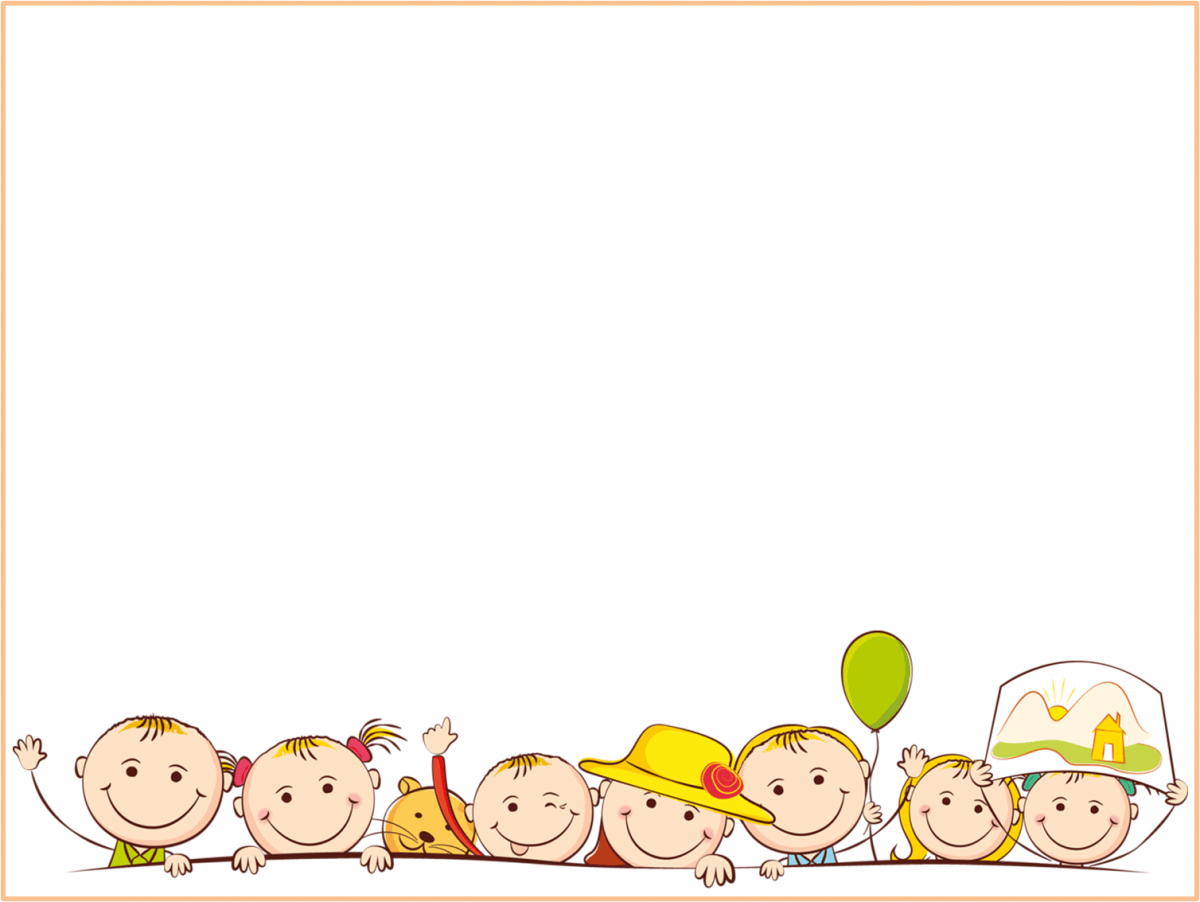 Хорошие и плохие поступки
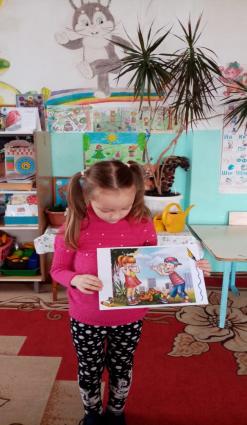 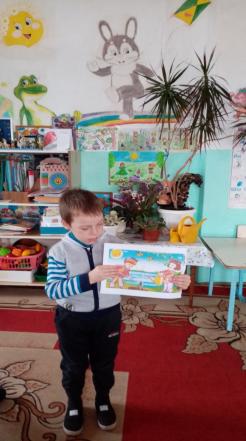 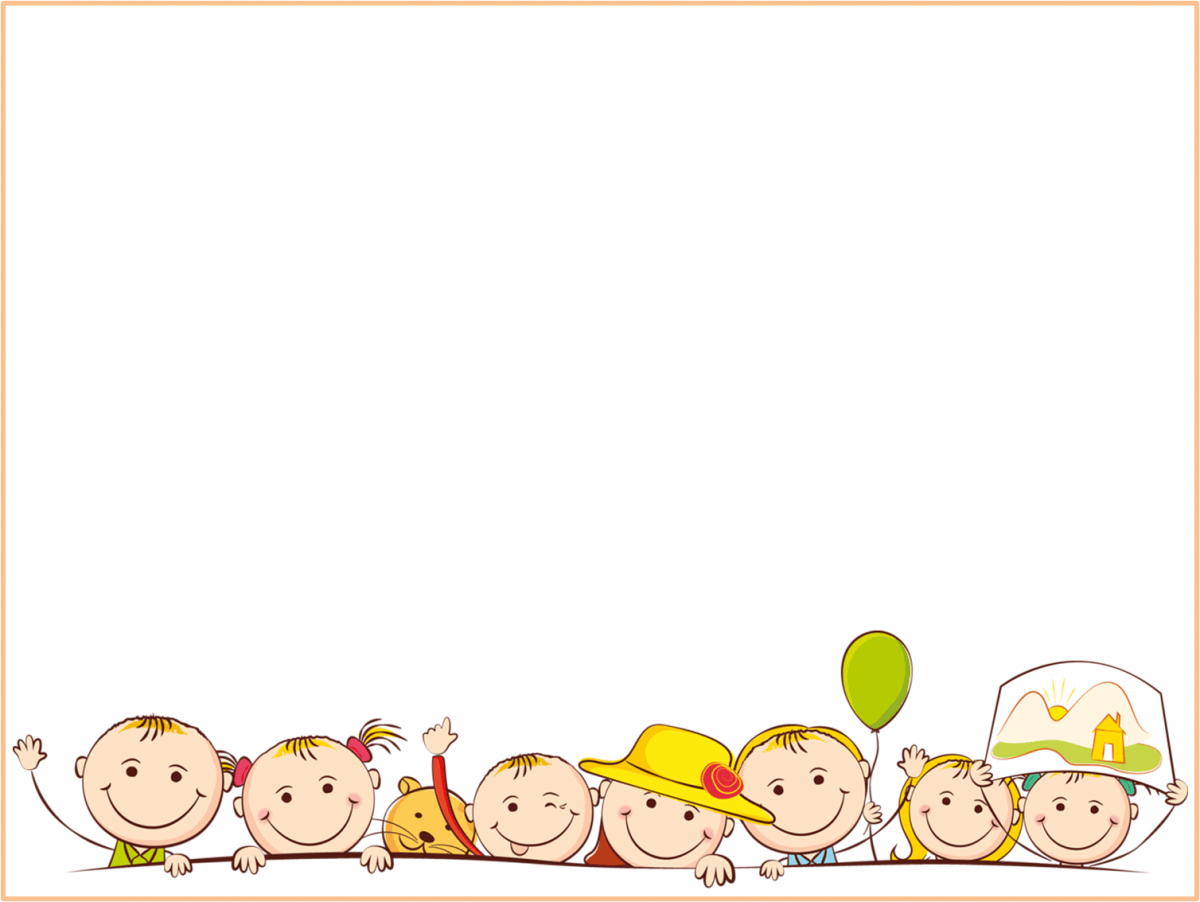 Игра  «Заботливый хозяин»
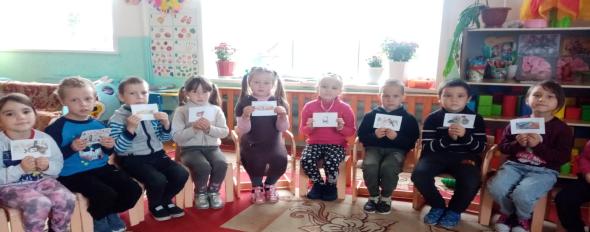 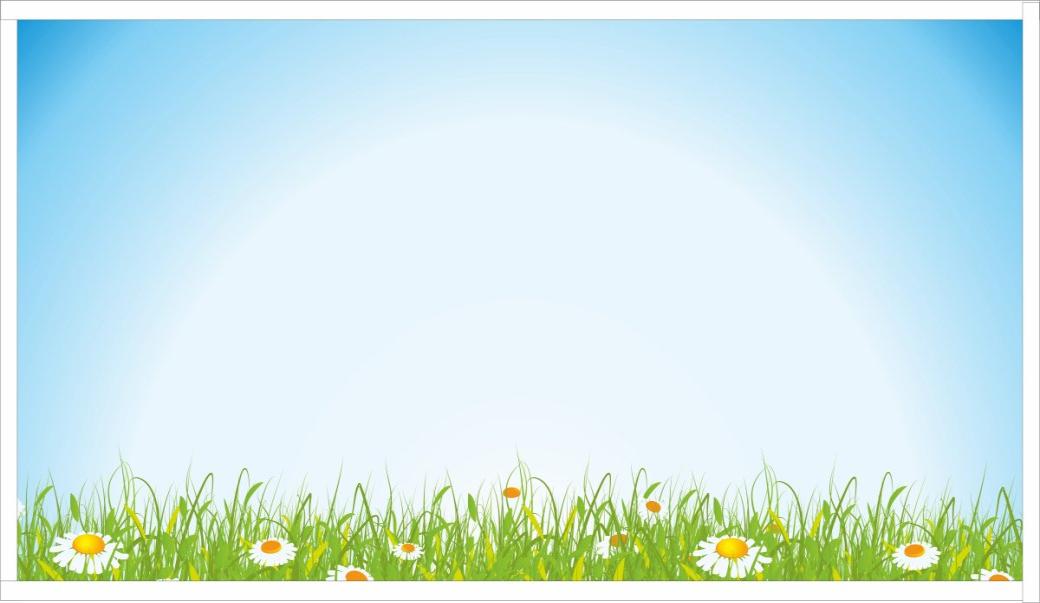 Ремонт книг
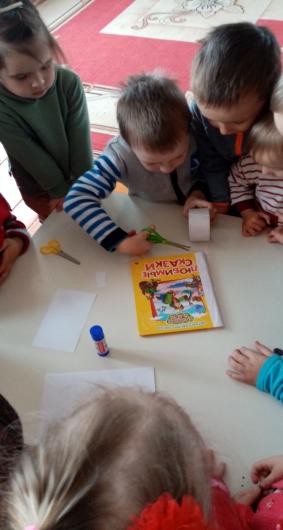 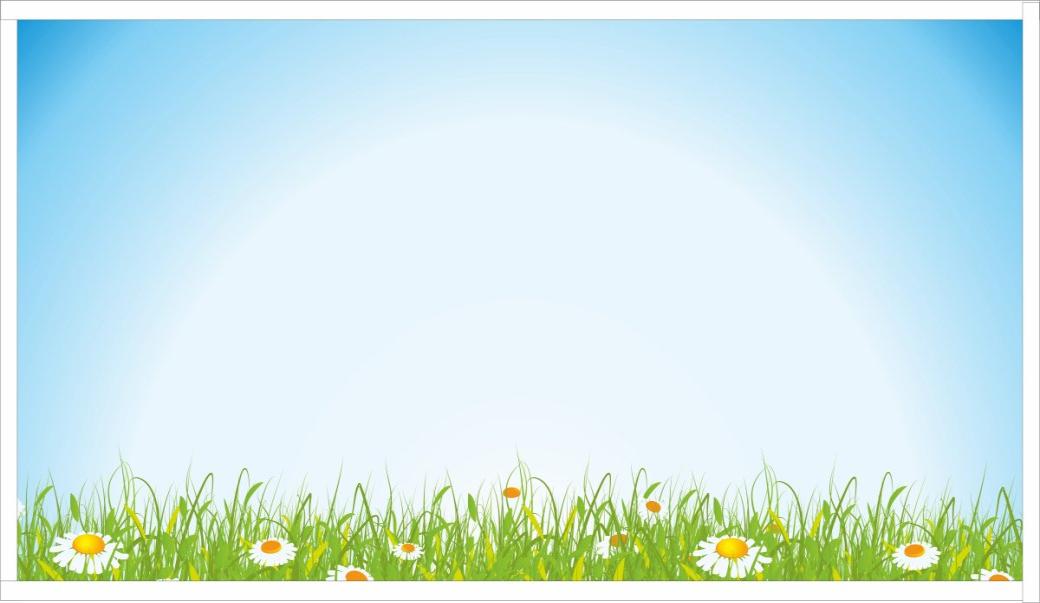 Шкатулка добрых дел
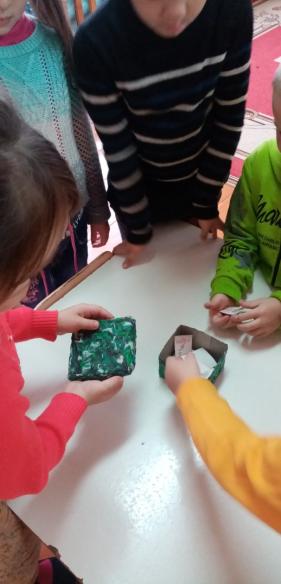 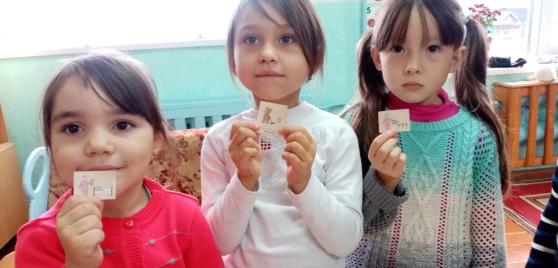 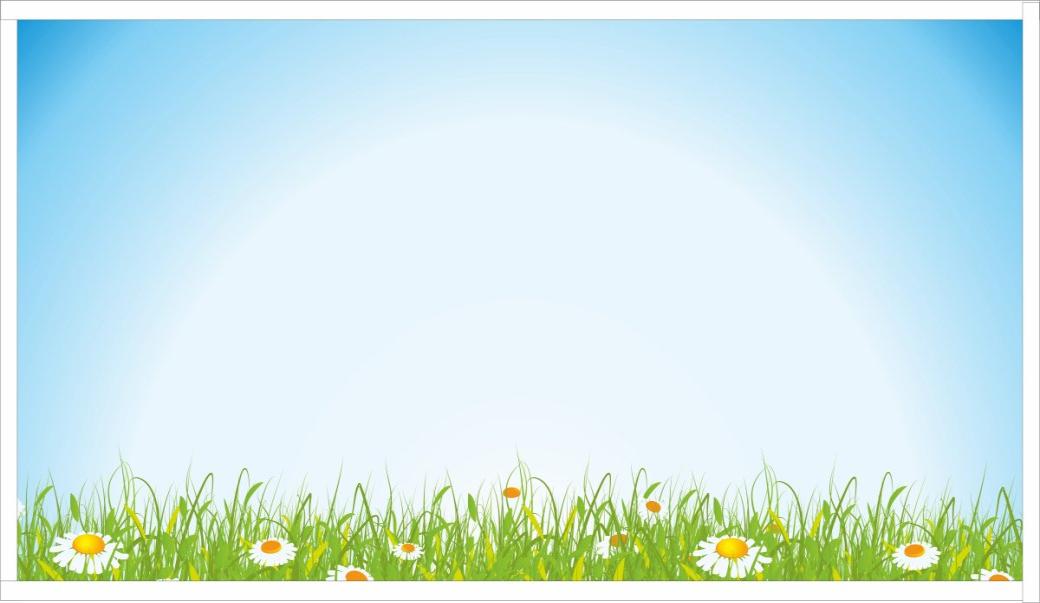 Акция «Подари книжку детям»
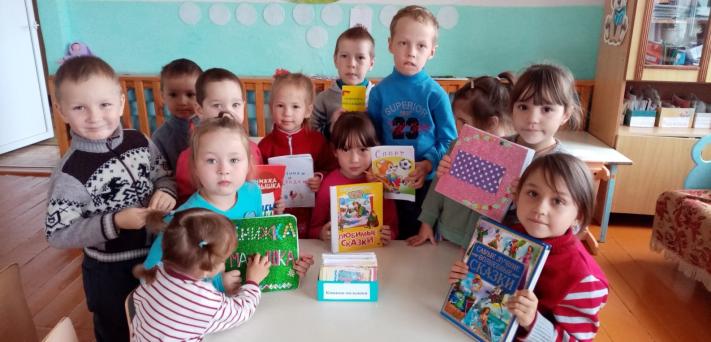 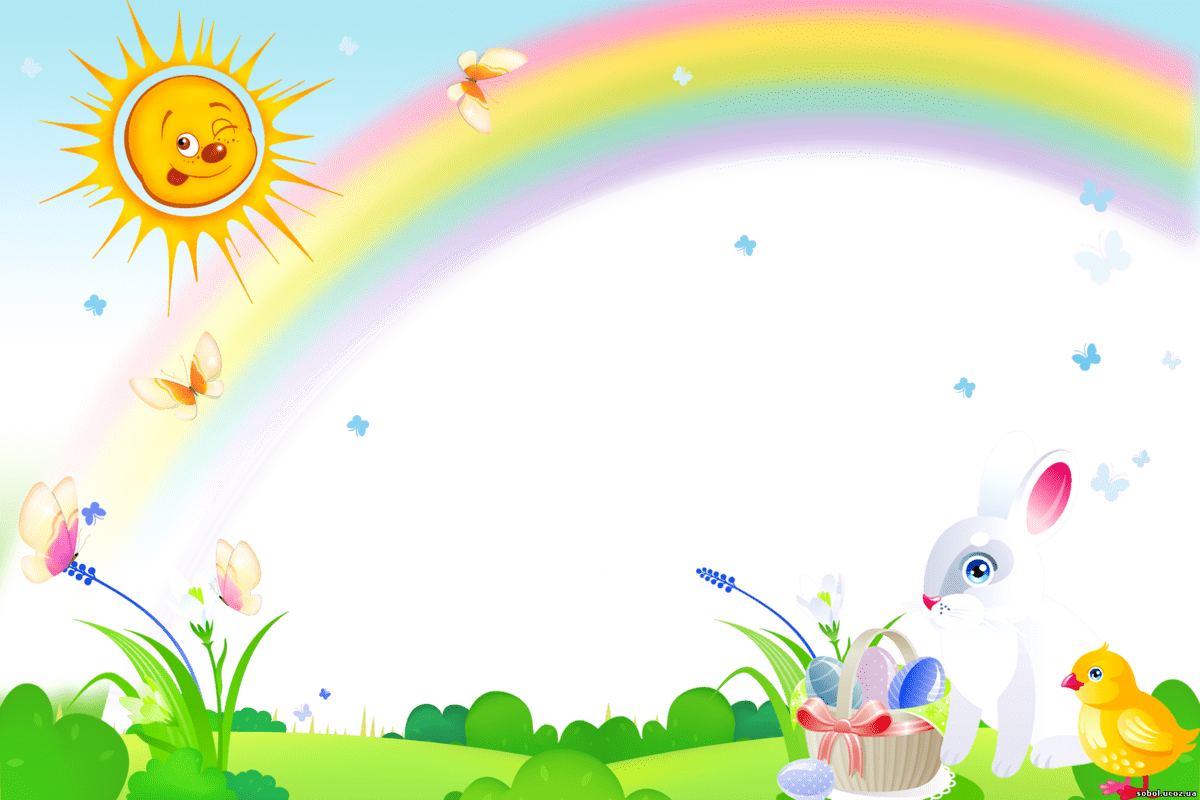 СПАСИБО
  ЗА
 ВНИМАНИЕ !